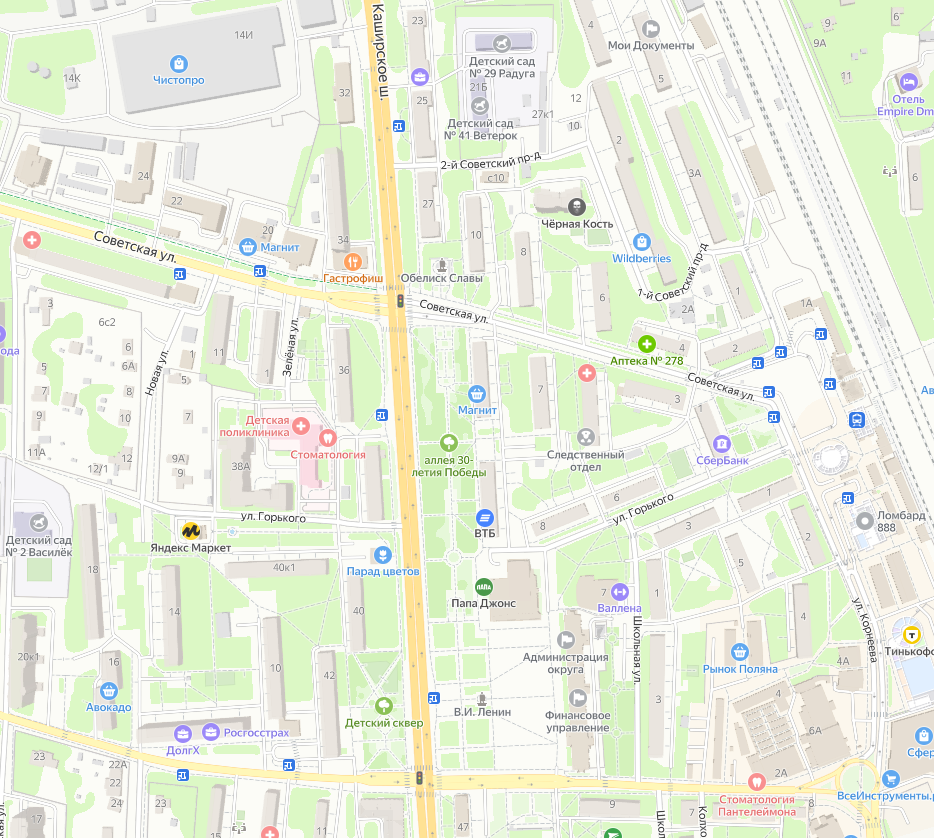 СХЕМА 
временного ограничения движения транспортных средств на автомобильных дорогах в 
г. Домодедово 9 мая 2024 года
Приложение
к постановлению администрации 
городского  округа  Домодедово
от  «26» 04. 2024 г. № 2165
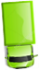 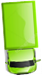 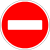 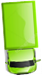 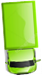 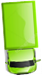 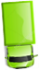 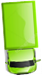 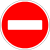 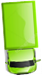 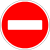 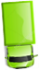 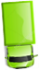 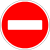 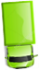 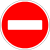 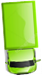 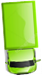 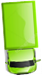